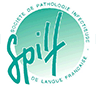 Recommandations de la SPILF pour des durées optimisées des traitements antibiotiques
Diaporama réalisé par le groupe recommandations de la SPILF, à la suite de la publication de la recommandation(1)
Synthèse réalisée le 10 Mars 2021 par la  SPILF
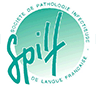 Méthodologie 1
Une seule durée de traitement (pas de fourchettes)
 Les molécules ne sont mentionnées que si elles s’accompagnent d’une durée particulière
 Seules les situations courantes ont été retenues
 Les durées recommandées ne concernent que des patients avec une évolution favorable
Synthèse réalisée le 10 mars 2021 par la  SPILF
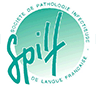 Méthodologie 2
Base: propositions 2017 (2)
 Revue de la littérature publiée sur le sujet depuis 2015
 Si thèmes non abordés en 2017, revue de la littérature étendue à l’ensemble des données disponibles. 
 Synthèse par le groupe recommandation de la SPILF
 Si question en suspend, vote en assemblée au cours du congrès national
Synthèse réalisée le 10 mars 2021 par la  SPILF
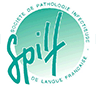 Pneumonie aiguë communautaire
Si amélioration clinique au moment de la réévaluation à J+3 (apyrexie, amélioration des signes vitaux) : 5 jours
 Si pas d’amélioration à J3 :  7 jours maximum
 PAC hospitalisée en réanimation : 7 jours, si amélioration clinique 
 Légionellose : 14 jours  (si azithromycine: 5 jours)
Synthèse réalisée le 10 Mars 2021 par la  SPILF
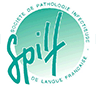 Pneumonie aiguë communautaire
Commentaires de la SPILF
Etude publiée depuis la finalisation de la recommandation (3): 3 jours sont suffisants en cas d’évolution favorable
Synthèse réalisée le 10 Mars 2021 par la  SPILF
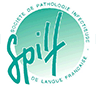 Autres infections respiratoires basses
Exacerbation aigue de BPCO: 5 jours
 Pleurésie para pneumonique non compliquée (que la plèvre soit ponctionnée ou pas) : idem pneumonie 
 Pleurésie purulente : 15 jours après la dernière évacuation pleurale si évolution favorable
 Si nouveau drainage ou ré intervention chirurgicale et décision d’antibiothérapie: durée 15 jours, à partir de la date de chirurgie ou drainage.
 Pneumonies associées aux soins ou sous ventilation: : 7 jours (y compris pour les BGN non-fermentant), à l’exclusion des immunodéprimés et des situations nécessitant un traitement prolongé (empyème, pneumonie nécrosante ou abcédée).
Synthèse réalisée le 10 mars 2021 par la  SPILF
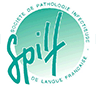 Coqueluche
3 jours si azithromycine
7 jours si clarithromycine
14 jours si macrolides classiques (rovamycine, erythromycine…)
Synthèse réalisée le 10 Mars 2021 par la  SPILF
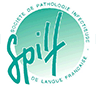 ORL et bronchite aiguës (1)
Bronchite aiguë : pas de traitement antibiotique
 Rhinopharyngite : pas de traitement antibiotique
 Angine aiguë à streptocoque : 
Si amoxicilline : 6 jours
Si allergie non grave aux pénicillines (rash cutané) :    cefpodoxime proxetil 5 jours ou  cefuroxime axetil 4 jours
Si allergie grave aux ß-lactamines (urticaire, choc anaphylactique, œdème de Quincke, bronchospasme): clarithromycine 5 jours ou azithromycine 3 jours
Synthèse réalisée le 10 mars  2021 par la  SPILF
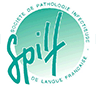 ORL et bronchite aiguës (2)
Otite moyenne aiguë purulente : 5 jours 
 Sinusite (choix de la molécule dépendant du site maxillaire, frontal, ethmoïdal, sphénoïdal)
 Si amoxicilline : 7 jours
 Si fluoroquinolones à activité anti-pneumococcique ou C3G injectables : 5 jours
 Si pristinamycine: 4 jours
Synthèse réalisée le 10 mars 2021 par la  SPILF
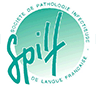 ORL: Particularités pédiatriques
Otite congestive ou otite séreuse : pas d’antibiothérapie
 Otite moyenne aigüe purulente :
 > 2 ans : 5 jours (10 jours si otorrhée ou otites récidivantes) 
 < 2 ans : 10 jours
 Sinusite :  10 jours
Synthèse réalisée le 10 Mars 2021 par la  SPILF
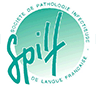 Pied diabétique
Ostéite sans amputation :  6 semaines
 Ostéite avec amputation jugée complète, sans argument pour une infection de la peau et des tissus mous : 48 h post opératoire  
 Ostéite avec amputation jugée complète, mais avec une infection de la peau et des tissus mous : 7 jours post opératoire  
 Infection de la peau et des tissus mous sans ostéite : voir chapitre spécifique
Synthèse réalisée le 10 mars 2021 par la  SPILF
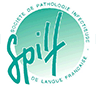 Arthrites et spondylodiscites
Arthrites natives:
 	S. aureus :  6 semaines
 	Streptococcus spp : 4 semaines
 	N. gonorrhoeae : 7 jours
 	Arthrite septique évoluant depuis moins de 4 semaines par inoculation directe des petites articulations de la main après un lavage chirurgical adéquat : 14 jours.
 Spondylodiscites sans matériel: 6 semaines
Synthèse réalisée le 10 mars 2021 par la  SPILF
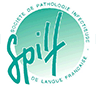 Cystites
Cystite simple:  
 Fosfomycine trométamol : 1 jour (dose unique) 
 Pivmécillinam : 3 jours 
 Nitrofurantoïne : 3 jours
 Cystite aiguë sur sonde urinaire : 3 jours 
 Cystite aiguë à risque de complications ou associée aux soins:
 Triméthoprime/Sulfaméthoxazole: 5 jours
  Autre molécule (à l’exception des fluoroquinolones qui sont contre-indiquées dans ce cas) : 7 jours
Synthèse réalisée le 10 mars 2021 par la  SPILF
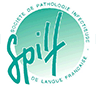 Pyélonéphrites
Pyélonéphrite aiguë non compliquée
 Fluoroquinolone ou béta-lactamine injectable : 7 jours
 Autre antibiotique : 10 jours
 Pyélonéphrite aiguë à risque de complication et/ou associée aux soins : 10 jours
Synthèse réalisée le 10 mars 2021 par la  SPILF
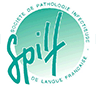 IU masculine
Prostatite : 14 jours
Cystite (« cystitis-like ») : 7 jours
Synthèse réalisée le 10 mars 2021 par la  SPILF
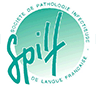 Infections urinaires de l’enfant
Cystites de la petite fille: 5 jours  
Pyélonéphrites (filles et garçons): 10 jours, quelles que soient les molécules prescrites
Synthèse réalisée le 10 mars 2021 par la  SPILF
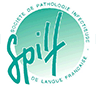 Infections sexuellement transmissibles
Urétrites ou cervicites :
Ceftriaxone IM 500 mg une dose + Doxycycline 100 mg x2/jour pendant 7 jours (1er choix) 
OU
Ceftriaxone IM 500 mg une dose + Azithromycine 1g dose unique 
Syphilis précoce :
 Si benzathine benzyl pénicilline : 2,4 MUI en IM dose unique
 Si allergie : doxycycline : 200 mg/jour pendant 14 jours
Synthèse réalisée le 10 mars 2021 par la  SPILF
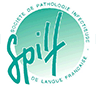 Infections génitales hautes
IGH non compliquées : ceftriaxone une injection unique + doxycycline ET métronidazole pendant 10 jours
IGH compliquées : ceftriaxone (maximum 7 jours) à arrêter en fonction de l’amélioration clinique + doxycycline ET métronidazole 14 jours
Synthèse réalisée le 10 Mars 2021 par la  SPILF
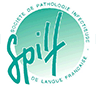 Bactériémies/candidémies sur cathéters veineux centraux (1)
Après ablation du cathéter et première hémoculture négative 
Staphylocoque à coagulase négative : 
3 jours si apyrexie et absence de matériel endovasculaire 
La seule ablation du cathéter peut suffire en fonction de l’évolution clinique (sur avis spécialisé)  
Streptocoque, entérocoque, et bacilles à Gram négatif : 7 jours
Staphylococcus aureus : 14 jours (thrombophlébite septique : 21 jours)
Candida spp : 14 jours
Synthèse réalisée le 10 Mars 2021 par la  SPILF
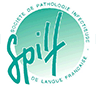 Bactériémies/candidémies sur cathéters veineux centraux (2)
Cathéter laissé en place associé à un verrou antibiotique :
Streptocoque, entérocoque, staphylocoque à coagulase négative et bacilles à Gram négatif : 10 jours de traitement systémique 
Durée du verrou associé : 10 jours
Synthèse réalisée le 10 Mars 2021 par la  SPILF
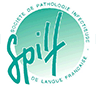 Bactériémies non compliquées sans porte d’entrée retrouvée
Bacilles à Gram négatif (dont entérobactéries et BGN non fermentant), streptocoques, entérocoques : 7 jours
Staphylococcus aureus et Staphylococcus lugdunensis : 14 jours
Synthèse réalisée le 10 Mars 2021 par la  SPILF
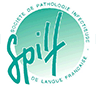 Neutropénie fébrile (1)
Sans documentation clinique ou microbiologique
Hospitalisation: 3 jours minimum avec arrêt de l’antibiothérapie si absence de signes de gravité ET patient stable ET apyrexie depuis 48 heures ET surveillance hospitalière de 24-48h (si la neutropénie persiste)
Ambulatoire : Arrêt de l’antibiothérapie à la correction de la neutropénie (PNN > 500/mm3)
Synthèse réalisée le10 Mars 2021 par la  SPILF
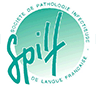 Neutropénie fébrile (2)
Neutropénie fébrile avec foyer clinique et/ou documentation microbiologique*
7 jours minimum avec arrêt si apyrexie de plus de 4 jours ET résolution des signes cliniques d’infection ET éradication microbiologique
 
* Durée à adapter au pathogène isolé et au foyer éventuel
Synthèse réalisée le 10 Mars 2021 par la  SPILF
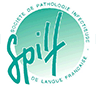 Endocardites infectieuses (1)
Endocardites à streptocoques (CMI Péni G < 0,125mg/l)
Valve native :
2 semaines si [pénicilline G ou amoxicilline ou ceftriaxone] + gentamicine
4 semaines si pénicilline G ou amoxicilline ou ceftriaxone ou vancomycine (en cas d’allergie aux béta-lactamines) seules.
Valve prothétique : 6 semaines si pénicilline G ou amoxicilline ou ceftriaxone ou vancomycine (en cas d’allergie aux béta-lactamines) seules
Synthèse réalisée le 10 Mars 2021 par la  SPILF
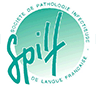 Endocardites infectieuses (2)
Endocardites à streptocoques (CMI Péni G > 0,125 mg/l)
Valve native : 4 semaines [(pénicilline G ou amoxicilline ou ceftriaxone ou vancomycine) + gentamicine] pendant 2 semaines puis [pénicilline G ou amoxicilline ou ceftriaxone] pendant 2 semaines
Valve prothétique : 6 semaines [(pénicilline G ou amoxicilline ou ceftriaxone ou vancomycine) + gentamicine] pendant 2 semaines puis [pénicilline G ou amoxicilline ou ceftriaxone] pendant 4 semaines.
Synthèse réalisée le 10 Mars 2021 par la  SPILF
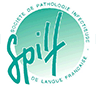 Endocardites infectieuses (3)
Endocardites à entérocoques: E. faecalis
Valve native 
4 semaines : amoxicilline + gentamicine  pendant 2 semaines, puis 2 semaines amoxicilline seule
6 semaines : amoxicilline + ceftriaxone ou vancomycine + gentamicine (en cas d’allergie aux béta-lactamines)
Valve prothétique : 
 amoxicilline + gentamicine  pendant 2 semaines, puis 4 semaines amoxicilline seule
 amoxicilline + ceftriaxone ou vancomycine + gentamicine (en cas d’allergie aux béta-lactamines) pendant 6 semaines
Synthèse réalisée le 10 Mars 2021 par la  SPILF
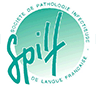 Endocardites infectieuses (4)
Endocardites à entérocoques: E. faecium et autres espèces d’entérocoques
Mêmes schémas thérapeutiques à l’exclusion de l’association amoxicilline + ceftriaxone (qui ne doit pas être utilisée)
Synthèse réalisée le 10 Mars 2021 par la  SPILF
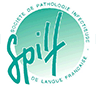 Endocardites infectieuses (4)
Endocardites du cœur gauche à staphylocoques
Valve native : 4 semaines monothérapie, quel que soit l’antibiotique utilisé 
Valve prothétique : 6 semaines avec
2 semaines de triple antibiothérapie: béta-lactamine anti-staphylococcique, gentamicine et rifampicine OU daptomycine (ou vancomycine), gentamicine, rifampicine
PUIS 4 semaines de bithérapie (arrêt de la gentamicine).
Synthèse réalisée le 10 Mars 2021 par la  SPILF
Infections de dispositif électronique cardiaque implantable
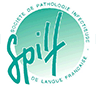 Infection précoce superficielle : 7 jours
Infection du boitier sans bactériémie, après ablation de tout le matériel : 7 jours
Bactériémie sans endocardite, ni infection de sonde  : 2 semaines pour les cocci à Gram + et 1 semaine pour les BGN (y compris les non fermentants)
Infection de sonde, après ablation de tout le matériel : 2 semaines 
Infection de sonde avec ablation de matériel impossible : 6 semaines (dont les 2 premières avec de la gentamicine), puis antibiothérapie suppressive à discuter.
Synthèse réalisée le 10 Mars 2021 par la  SPILF
Infections de peau et tissus mous
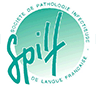 Furoncle simple : pas d’antibiothérapie locale ou générale
Furoncle compliqué (anthrax ou multiplications des lésions ou dermo-hypodermite péri-lésionnelle ou signes systémiques) : 5 jours
Furonculose : 7 jours
Impétigo simple : pas d’antibiothérapie par voie générale
Impétigo grave (Ecthyma ou > 6 lésions ou surface cutanée atteinte >2% de la surface corporelle totale ou extension rapide des lésions) : 7 jours
Dermohypodermite bactérienne non nécrosante (« cellulite », « érysipèle », sur morsure, rouget du porc) : 7 jours
Morsures animales : 5 jours
Synthèse réalisée le 10 Mars 2021 par la  SPILF
Infections digestives (1)
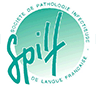 Infection de liquide d’ascite : 5 jours si cefotaxime
Infection à Clostridioides difficile : 10 jours
Abcès hépatique non amibien : 28 jours
Diverticulite simple sans réponse au traitement symptomatique : 7 jours
Diarrhée aiguë du voyageur :
Sans fièvre ni syndrome dysentérique : dose unique (fluoroquinolone ou azithromycine)
 Fièvre ou syndrome dysentérique : 3 jours (fluoroquinolone ou azithromycine)
Fièvre typhoïde, sans complications : 7 jours (fluoroquinolones) OU 5 jours (azithromycine)
Synthèse réalisée le 10 Mars 2021 par la  SPILF
Infections digestives (2)
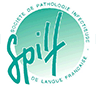 Perforation digestive (opérée dans les 24 heures) : ≤ 24  heures
Péritonite localisée : 3 jours*
Péritonite généralisée (en dehors des péritonites postopératoires) : 4 jours* 
Péritonite postopératoire : 8 jours*.
L’isolement peropératoire d’un Candida sp, ne doit pas faire prolonger la durée de traitement d’une péritonite 
* si la source est contrôlée
Synthèse réalisée le 10 Mars 2021 par la  SPILF
Infections digestives (3)
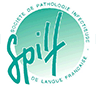 Cholécystite
Cholécystectomie
non compliquée : ≤ 24 heures
vésicule perforée : 3 jours
Grade III (dysfonctionnement d’organe) : 3 jours
    Drainage percutané : 7 jours
    Non opérée ou non drainée :  7 jours
Synthèse réalisée le 10 mars 2021 par la  SPILF
Infections digestives (4)
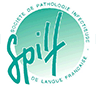 Angiocholite avec drainage efficace : 
3 jours post-drainage (même si bactériémie associée)
Appendicite
opérée, non perforée : ≤ 24 heures
traitement non chirurgical : 7 jours
Synthèse réalisée le 10 Mars 2021 par la  SPILF
Infections digestives (5)
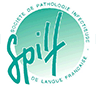 Diarrhées bactériennes en pédiatrie
Shigelle : azithromycine :3 jours
Campylobacter : azithromycine :3 jours
C. difficile : 10 jours (pas de traitement si <2ans)
Yersinia : cotrimoxazole ou C3G : 5 jours
Salmonelles si traitement nécessaire : ceftriaxone 3 jours, ciprofloxacine 5 jours
Synthèse réalisée le 10 Mars 2021 par la  SPILF
Infections neurologiques centrales (1)
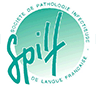 Méningites bactériennes 
Streptococcus pneumoniae (quelle que soit la CMI de l’amoxicilline) et streptocoque du groupe B : 10 jours
Neisseria meningitidis (quelle que soit la CMI de l’amoxicilline) : 5 jours
Listeria monocytogenes : 21 jours
Synthèse réalisée le 10 Mars 2021 par la  SPILF
Infections neurologiques centrales (2)
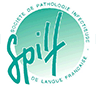 Encéphalites
HSV et VZV : 14 jours si immunocompétent, 21 jours si immunodéprimé
Listeria : 21 jours
Mycobacterium tuberculosis : 12 mois
Synthèse réalisée le 10 Mars 2021 par la  SPILF
Infections neurologiques centrales (3)
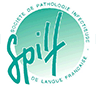 Abcès cérébraux
En l’absence de drainage : 6 semaines
Si drainage chirurgical : 3 ou 6 semaines 
Ces durées sont à reconsidérer en cas d’immunodépression, sans qu’il soit possible de proposer une durée standardisée
Synthèse réalisée le 10 mars 2021 par la  SPILF
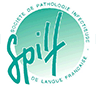 Infections neurologiques centrales (4)
Particularités pédiatriques
Méningites
Durées identiques et rajouter : 
Streptocoque du groupe B (S. agalactiae) : 14 jours
H.influenzae : 7 jours 
E. coli : 21 jours 

Encéphalites herpétiques néonatales: 3 semaines intra-veineux puis relais oral pour 6 mois.
Synthèse réalisée le 10 mars 2021 par la  SPILF
Références
1) Gauzit R. et al. Anti-infectious treatment duration: The SPILF and GPIP French guidelines and recommendations (Durées des traitements anti-infectieux. Recommandations françaises SPILF et GPIP). Infect. Dis. Now. 2021, 51: 114-139
2) Wintenberger C. et al. Proposal for shorter antibiotic therapies (Propositions pour des antibiothérapies plus courtes). Med. Mal. Infect. 2017; 47: 92–141
3) Dinh A. et al. Discontinuing β-lactam treatment after 3 days for patients with community-acquired pneumonia in non-critical care wards (PTC): a double-blind, randomised, placebocontrolled, non-inferiority trial. Lancet 2021; 397: 1195–203
Synthèse réalisée le 10 mars 2021 par la  SPILF